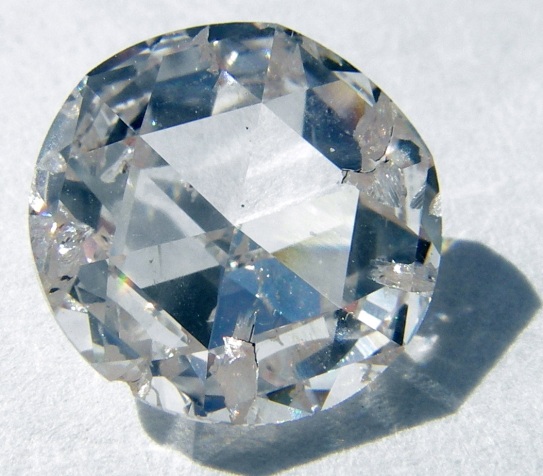 Кристаллические решетки
Алексеева Л.А., учитель химии МБОУ СОШ №26 г.Балаково
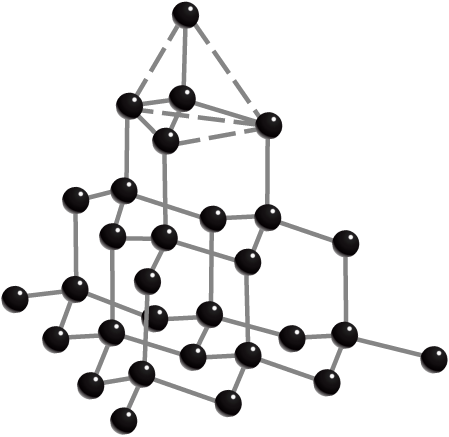 Цели:
1. Ознакомиться с термином «Кристаллические решетки»
2. Рассмотреть типы кристаллических решеток
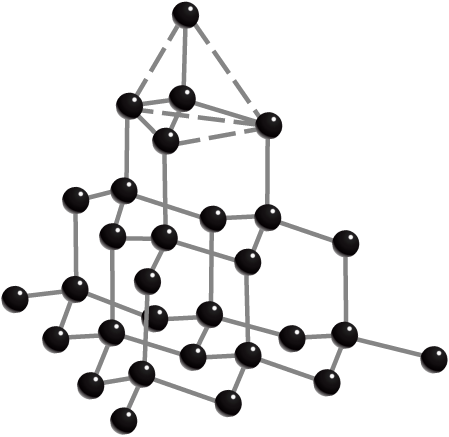 Содержание:
Кристаллическая решетка
Типы кристаллических решеток
Ионная кристаллическая решетка
Атомная кристаллическая решетка
Молекулярная кристаллическая решетка
Металлическая кристаллическая решетка
Источники
Кристаллическая решетка
Кристаллические вещества характеризуются правильным расположением составляющих их частиц в строго определенных точках пространства. При соединении этих точек прямыми линиями образуется пространственный каркас, называемый кристаллической решеткой. Точки, в которых размещены частицы кристалла, называются узлами решетки.
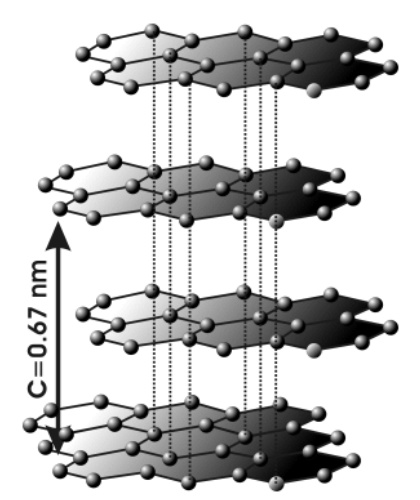 Типы кристаллических  решеток
В зависимости от типа частиц, расположенных в узлах кристаллической решетки и характера связи между ними различают четыре вида кристаллических решеток:
 ионные,
 атомные, 
молекулярные,
 металлические.
Типы кристаллических решеток  для простых веществ
Ионная кристаллическая решетка
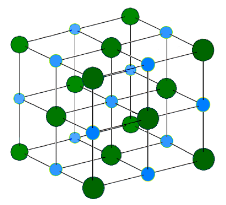 Ионными называют  кристаллические решетки, в узлах которых находятся ионы. Ионную кристаллическую решетку имеют вещества с ионной связью: соли, основания, некоторые оксиды. Связи между ионами очень прочные. Поэтому  вещества с ионной решеткой  обладают сравнительно высокой прочностью и твердостью, они тугоплавки и нелетучи. Например - NaCl
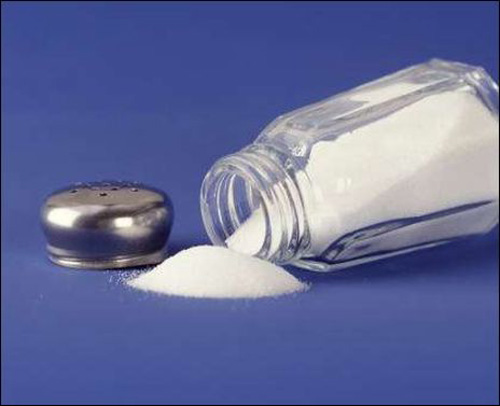 Атомная кристаллическая решетка
Атомными  называют  кристаллические решетки, в узлах которых находятся отдельные атомы. В таких решетках атомы соединены между собой прочными ковалентными связями. Большинство веществ с атомной решеткой имеют высокую температуру плавления, они тверды и прочны.
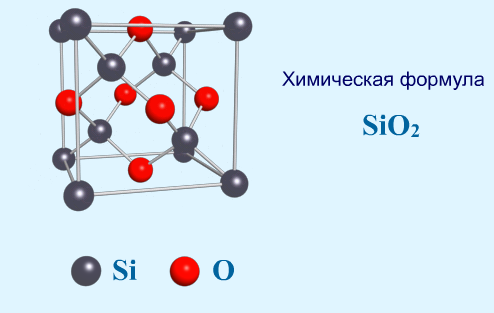 Атомная кристаллическая решетка простых веществ
Молекулярная кристаллическая решетка
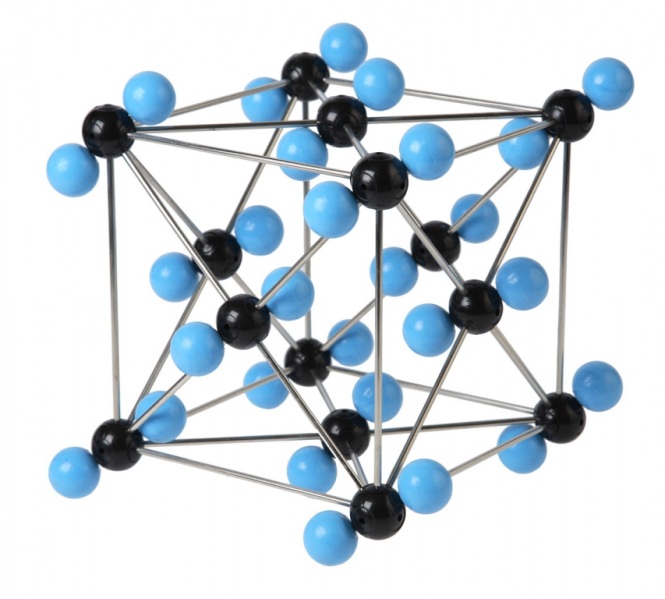 Молекулярными   называют  кристаллические решетки, в узлах которых находятся молекулы. Химические  связи в этих молекулах могут быть ковалентными полярными и ковалентными неполярными. Несмотря на то что атомы внутри молекул связаны прочными ковалентными связями, между самими молекулами действуют слабые силы межмолекулярного притяжения. Поэтому вещества с молекулярной решеткой имеют низкие температуры плавления, малую прочность, летучи. Например: «Сухой лед» - CO2
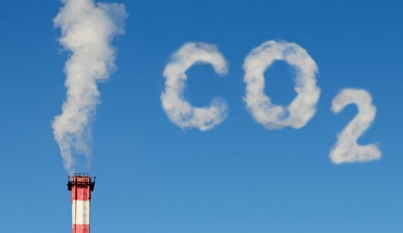 Молекулярная кристаллическая решетка простых веществ
Металлическая кристаллическая решетка
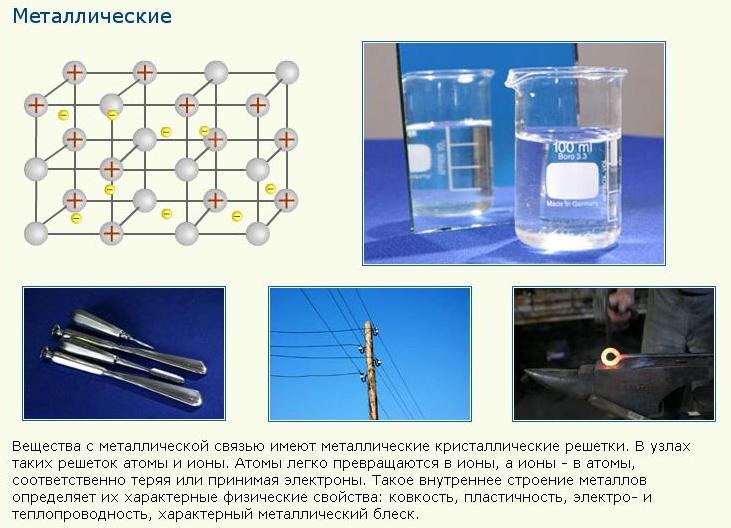 Все металлы имеют металлическую кристаллическую решетку, в уздах которой находятся атомы и ионы, в которые легко превращаются атомы металла, отдавая свои внешние электроны в общее пользование). Такое внутреннее строение металлов определяет их характерные физические свойства: ковкость, пластичность, электро – и  теплопроводность, металлический блеск.
Типы металлической кристаллической решетки
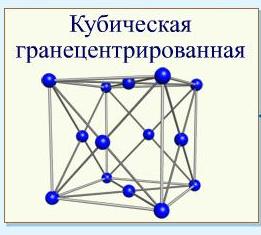 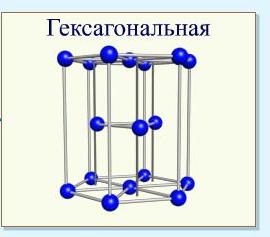 Источники:
1)http://www.eor.edu.ru/card/11504/tipy-kristallicheskih-reshetok.html
2)http://www.hemi.nsu.ru/ucheb139.htm
3)http://him.1september.ru/articlef.php?ID=200403906
4)http://ru.wikipedia.org/wiki/%CA%F0%E8%F1%F2%E0%EB%EB%E8%F7%E5%F1%EA%E0%FF_%F0%E5%F8%B8%F2%EA%E0